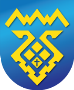 Администрация 
городского округа Тольятти
Общественные обсуждения предварительного распределения бюджетных ассигнований на 2021 год и на плановый период 2022 и 2023 годовГлавный распорядитель бюджетных средств – департамент дорожного хозяйства и транспортаадминистрации городского округа Тольятти
Финансирование на 2021 год
Подпрограммы, входящие в состав муниципальной программы «Развитие транспортной системы и дорожного  хозяйства городского округа Тольятти  на 2021-2025 гг.»
Подпрограмма «Повышение безопасности дорожного движения»
Доведено – 168 546 тыс. руб.
Потребность – 395 147 тыс. руб.
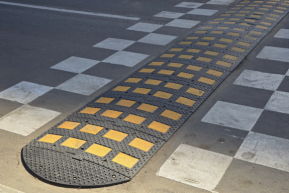 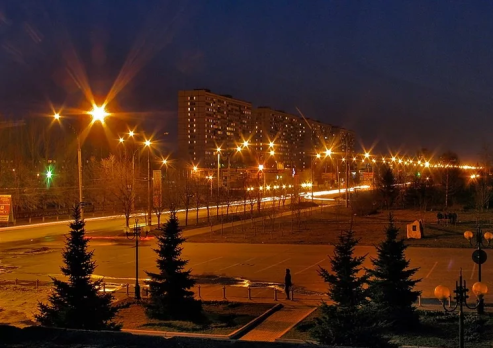 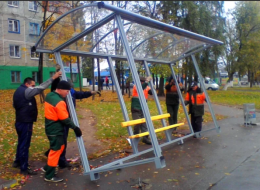 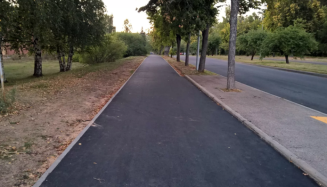 В том числе:
Подпрограмма «Модернизация и развитие дорог местного значения городского округа Тольятти»
Доведено – 70 065 тыс. руб. 
Потребность – 137 391 тыс. руб.
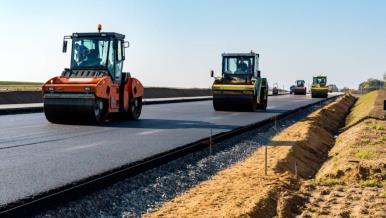 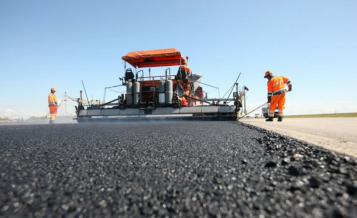 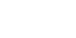 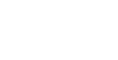 В том числе:
Подпрограмма «Содержание улично-дорожной сети»
Доведено  – 422 173 тыс. руб.
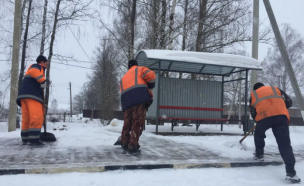 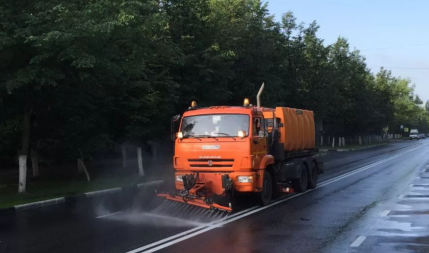 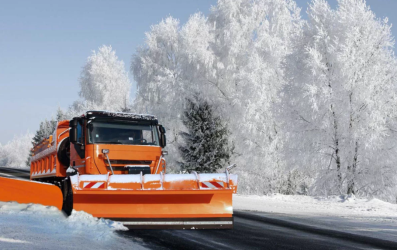 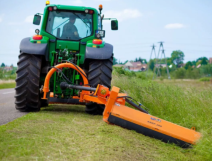 В том числе:
Подпрограмма
«Развитие городского пассажирского транспорта»
Доведено – 241 256 тыс. руб.
Потребность – 250 134 тыс. руб.
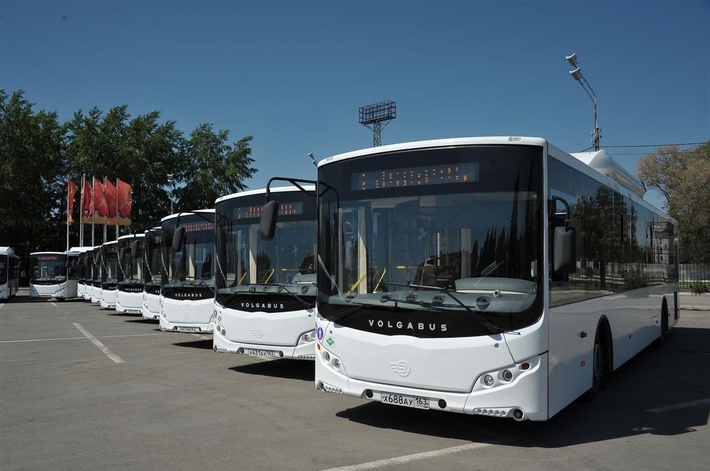 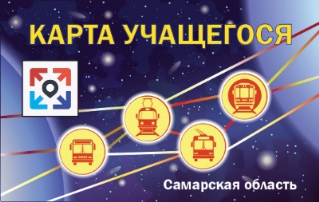 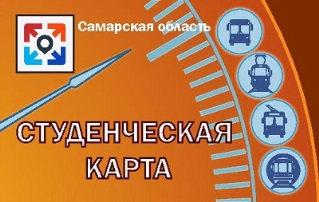 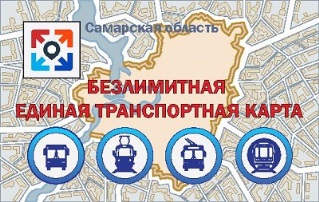 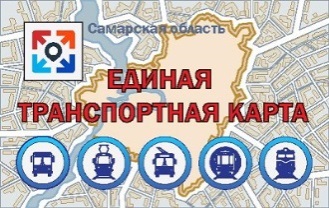 В том числе:
БЛАГОДАРИМ 
ЗА
ВНИМАНИЕ!